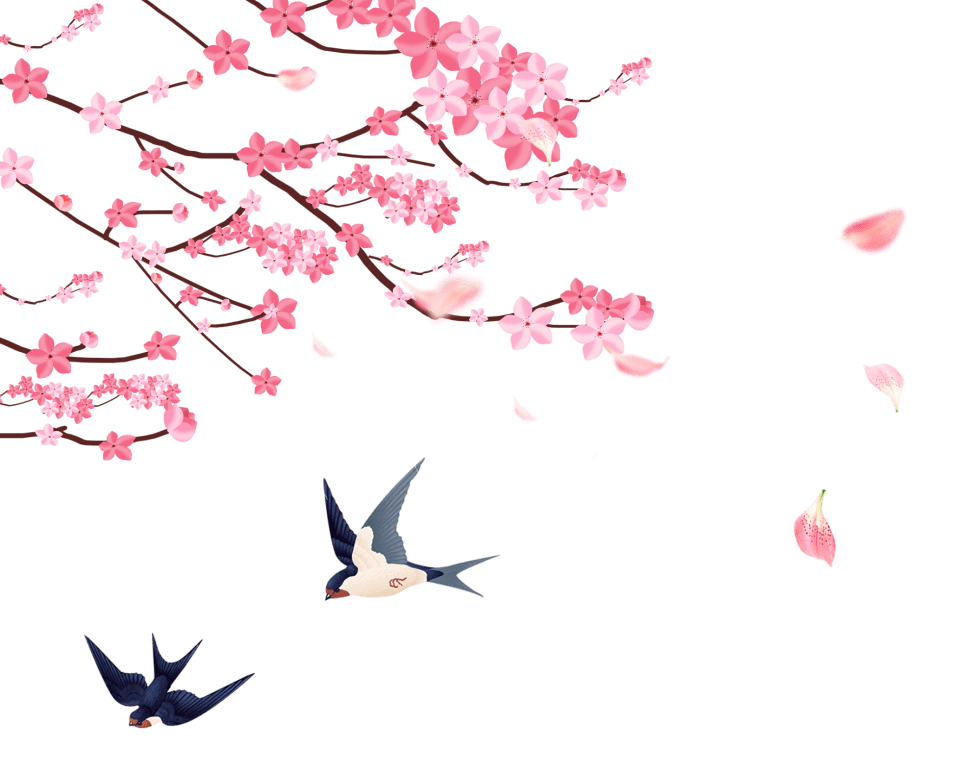 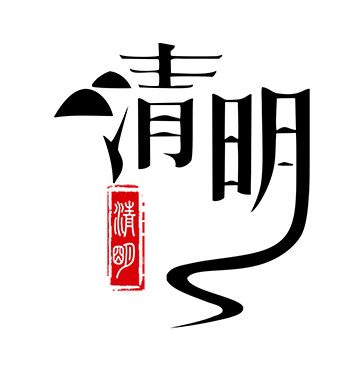 清明又叫踏青节，在仲春与暮春之交，是中国传统节日之一，也是最重要的祭祀
是祭祖和扫墓的日子
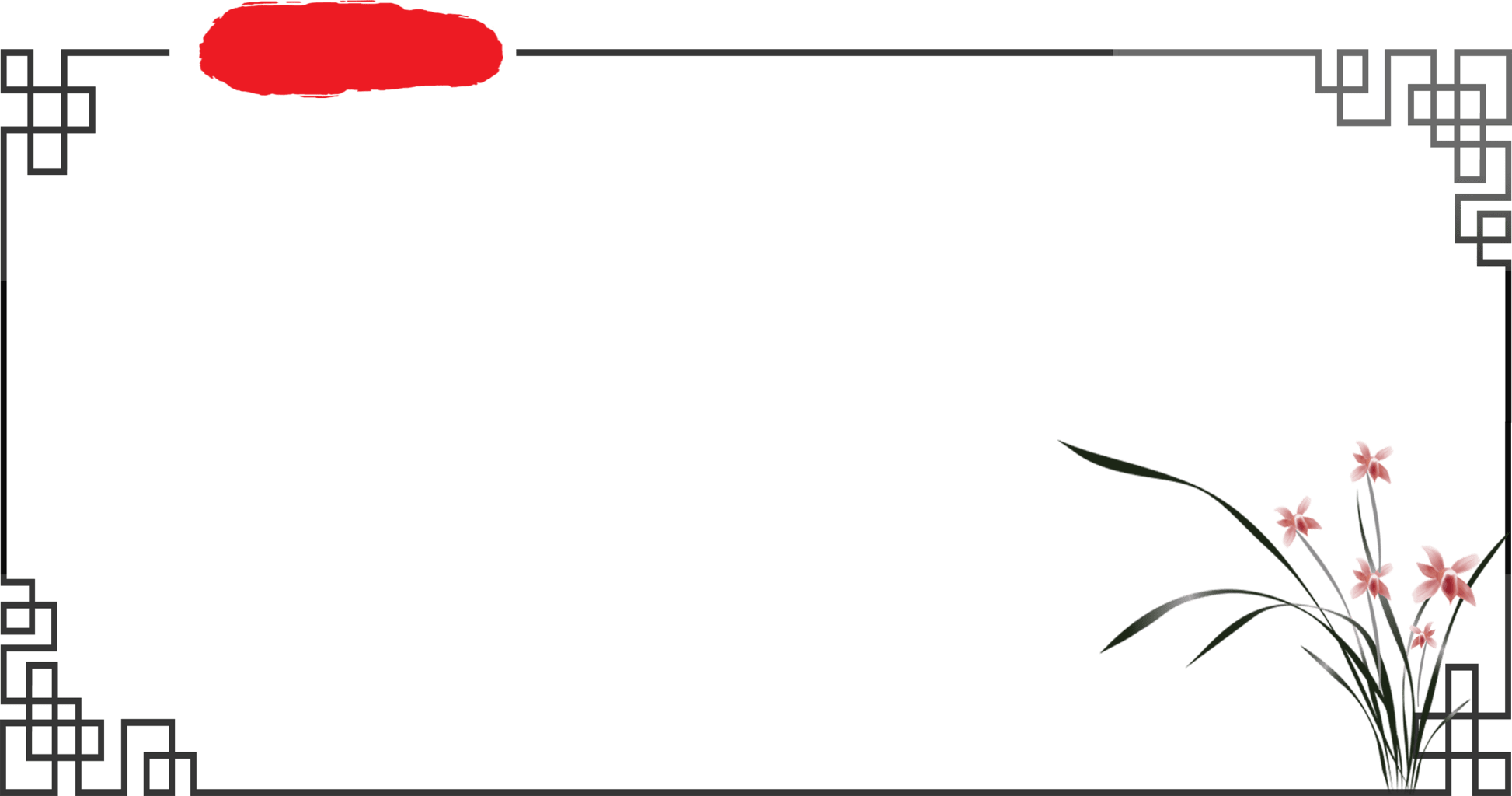 前言
请在此处添加您的文本，请在此处添加您的文本添加您的文本，请在此处添加您的文本，请在此处添加您的文本添加您的文本，请在此处添加您的文本添加您的文本。
清明
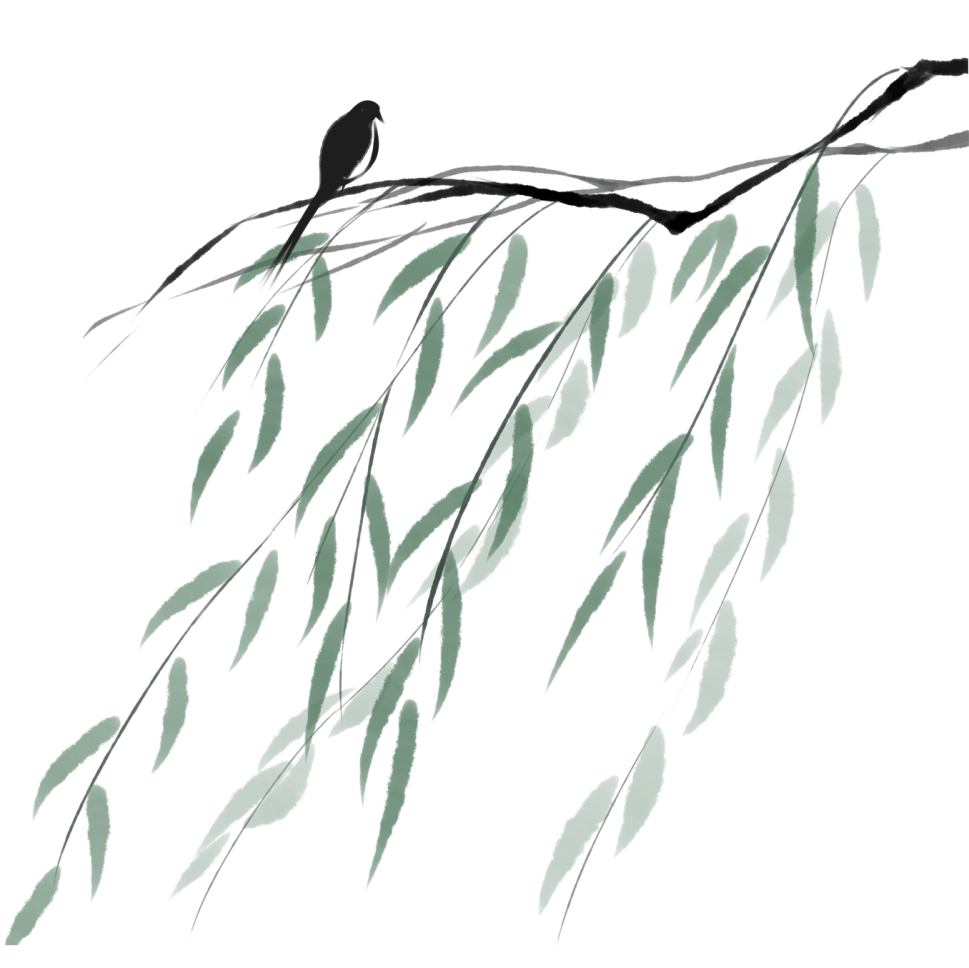 https://www.ypppt.com/
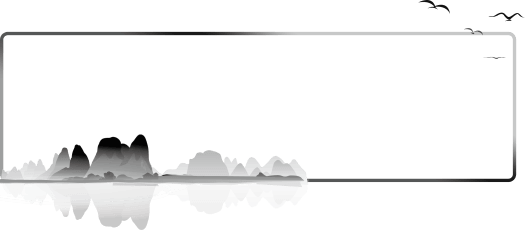 清明节的由来
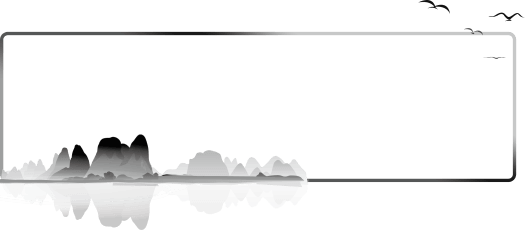 清明节的民俗
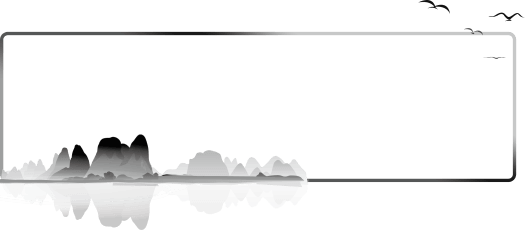 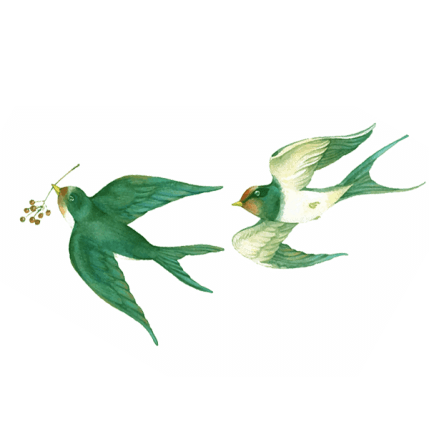 清明节的食物
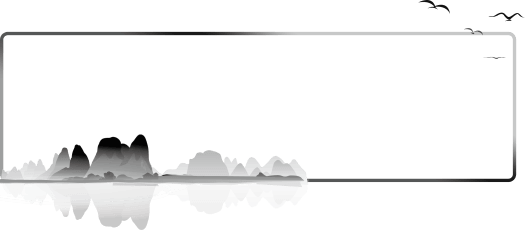 清明节的诗歌
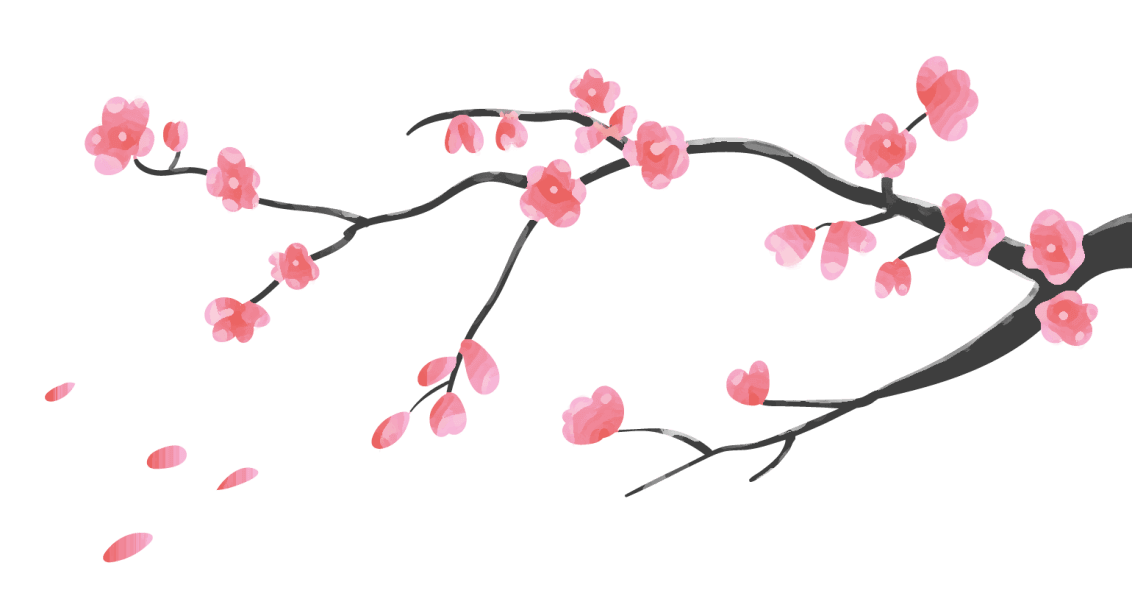 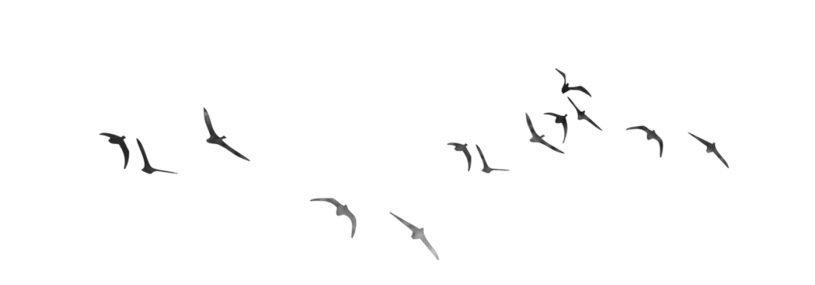 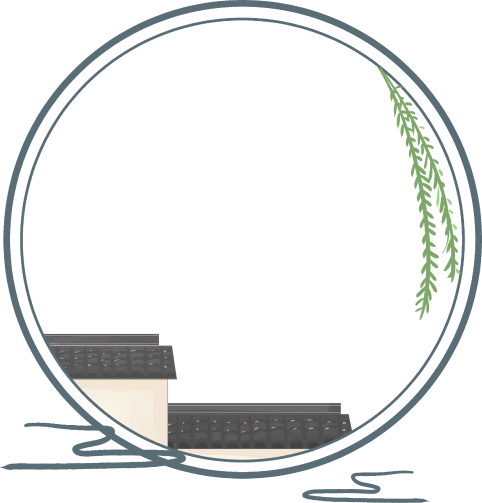 壹
清明节的由来
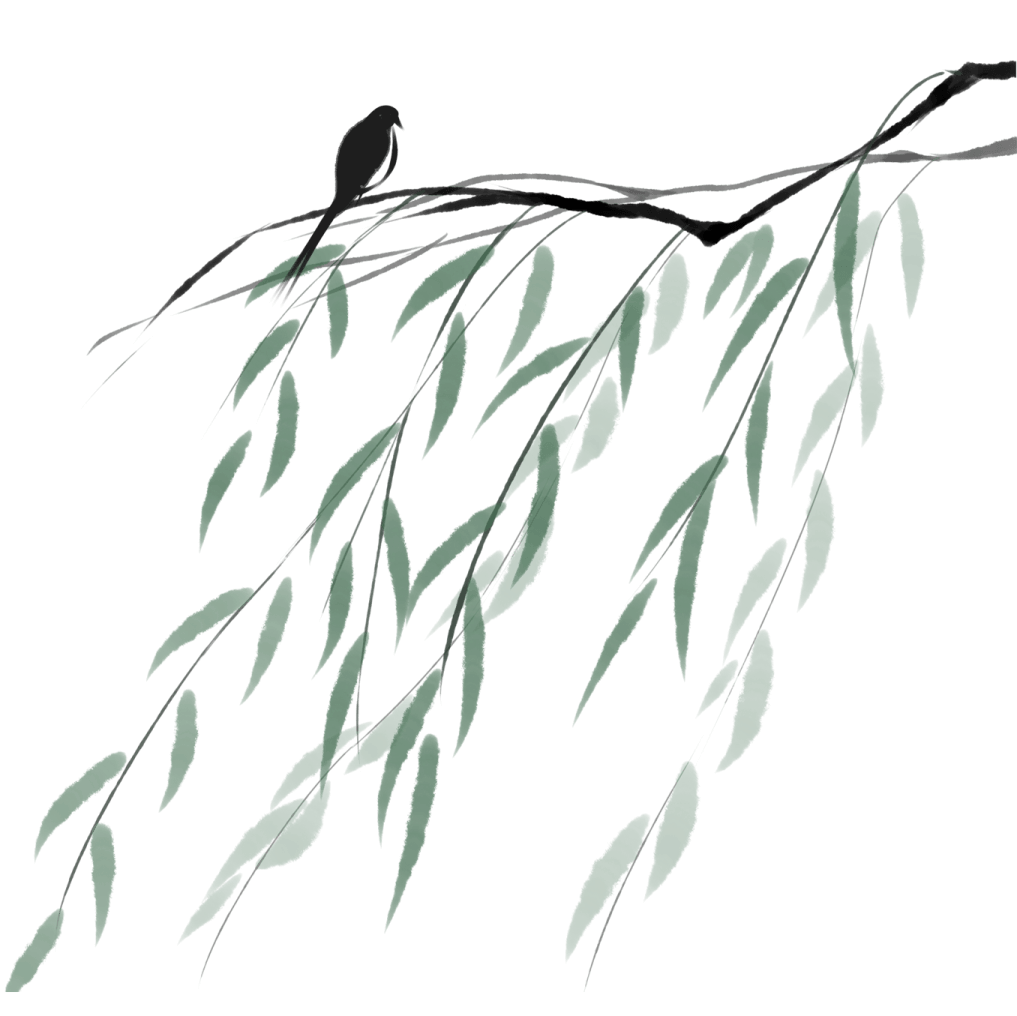 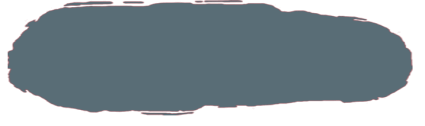 清明
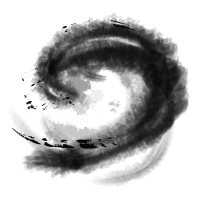 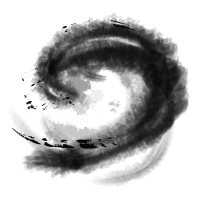 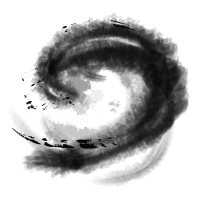 请输入标题
请输入标题
请输入标题
请输入你的文本请输入你的文本请输入你的文本
请输入你的文本请输入你的文本请输入你的文本
请输入你的文本请输入你的文本请输入你的文本
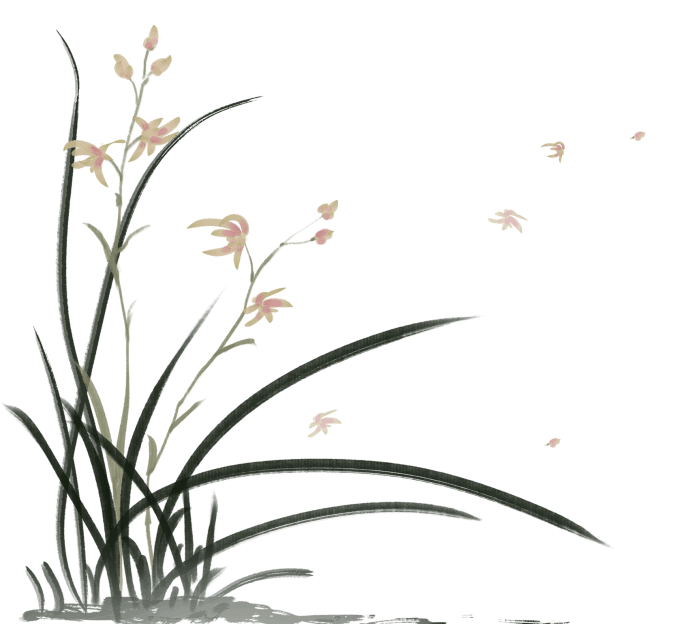 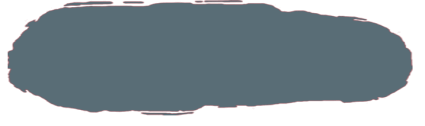 清明
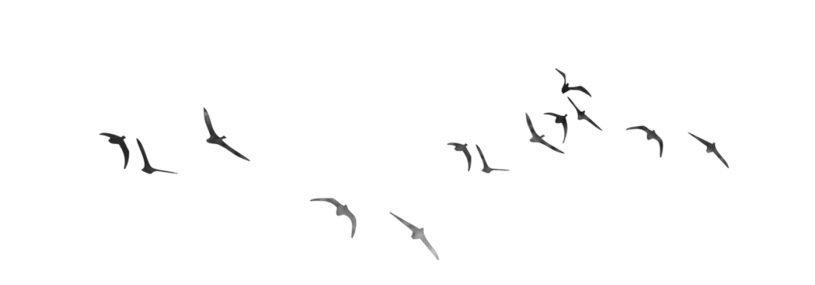 请输入标题
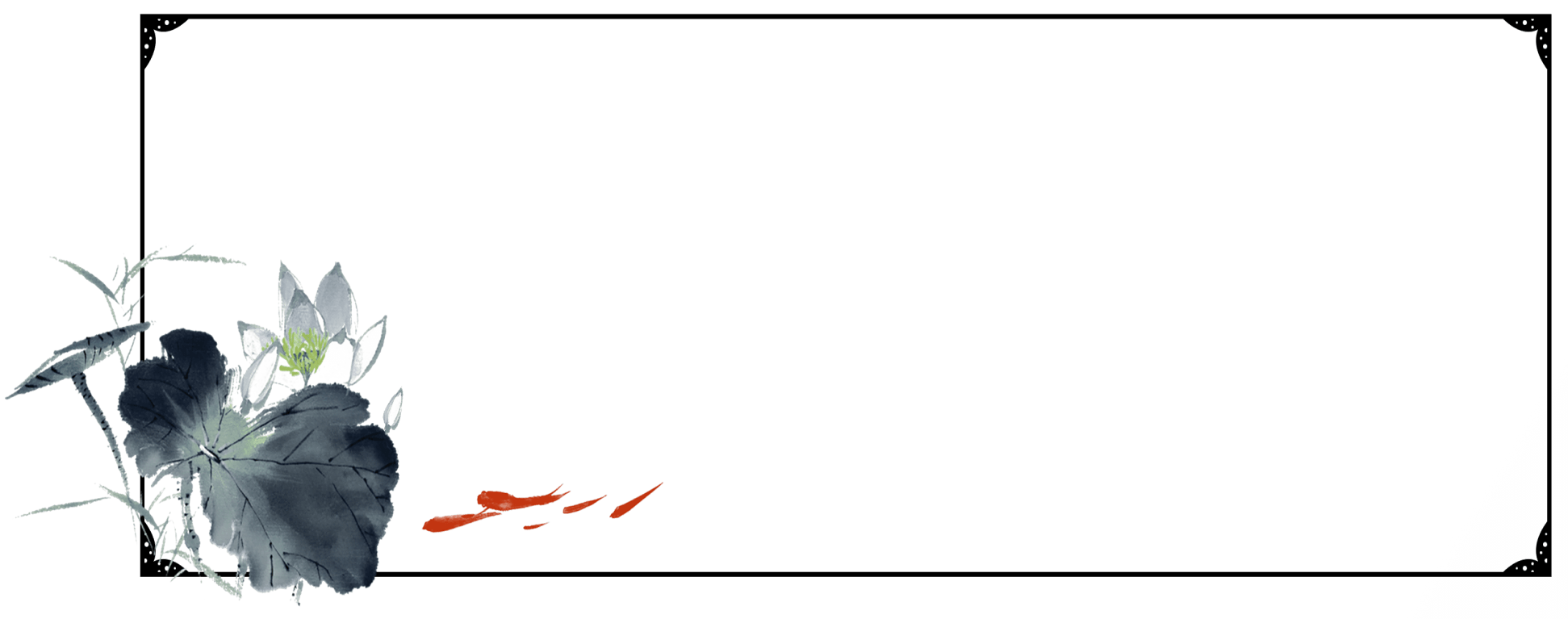 请在此处添加您的文本，请在此处添加您的文本添加您的文本，请在此处添加您的文本，请在此处添加您的，请在此处添加您的文本添加您的文本,请在此处添加您的文本添加您的文本。
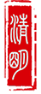 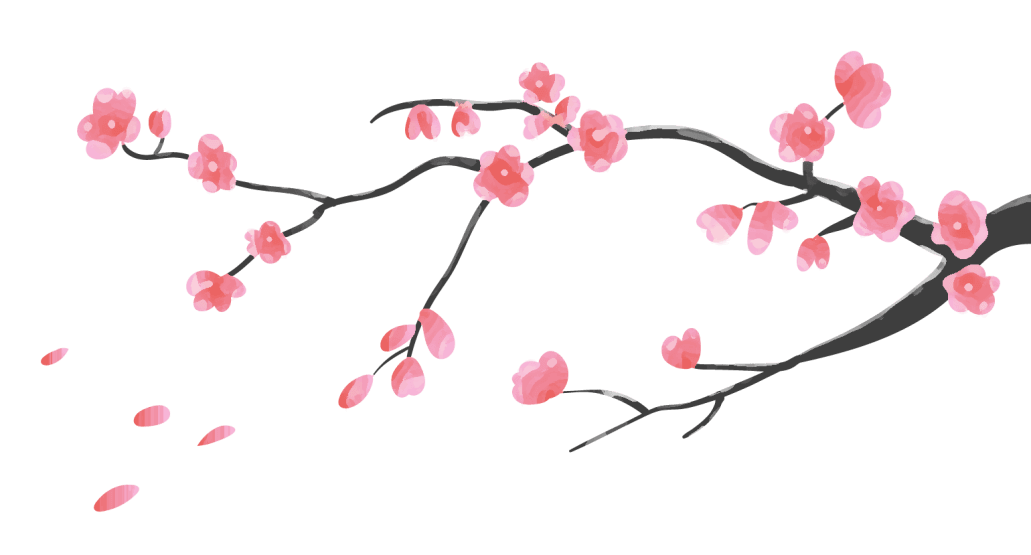 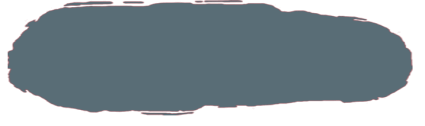 清明
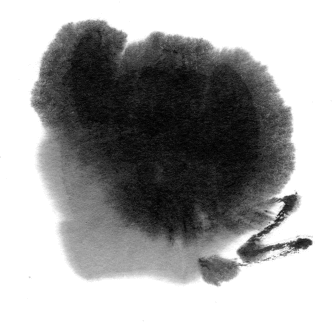 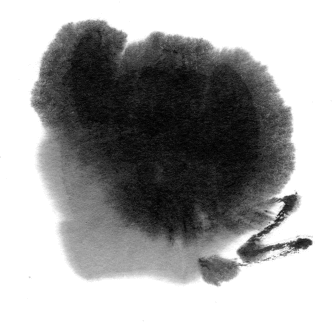 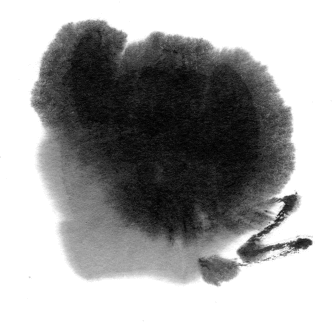 请输入标题
请输入标题
请输入标题
叁
贰
壹
请输入你的文本请输入你的文本请输入你的文本
请输入你的文本请输入你的文本请输入你的文本
请输入你的文本请输入你的文本请输入你的文本
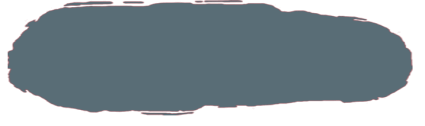 清明
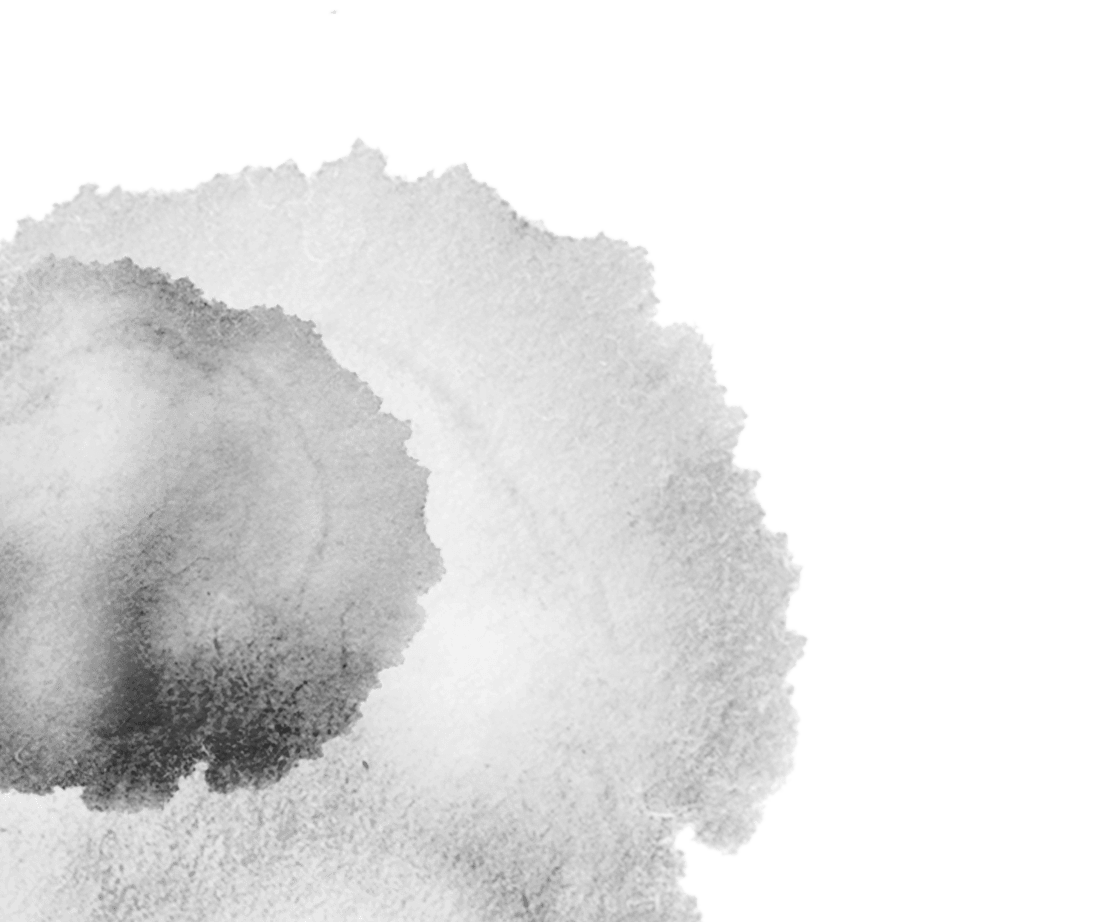 请输入标题
请输入标题
请输入标题
请输入你的文本请输入你的文本请输入你的文本
请输入你的文本请输入你的文本请输入你的文本
请输入你的文本请输入你的文本请输入你的文本
清明又叫踏青节，在仲春与暮春之交，是中国传统节日之一，也是最重要的祭祀是祭祖和扫墓的日子
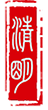 节日PPT模板 http://www.ypppt.com/jieri/
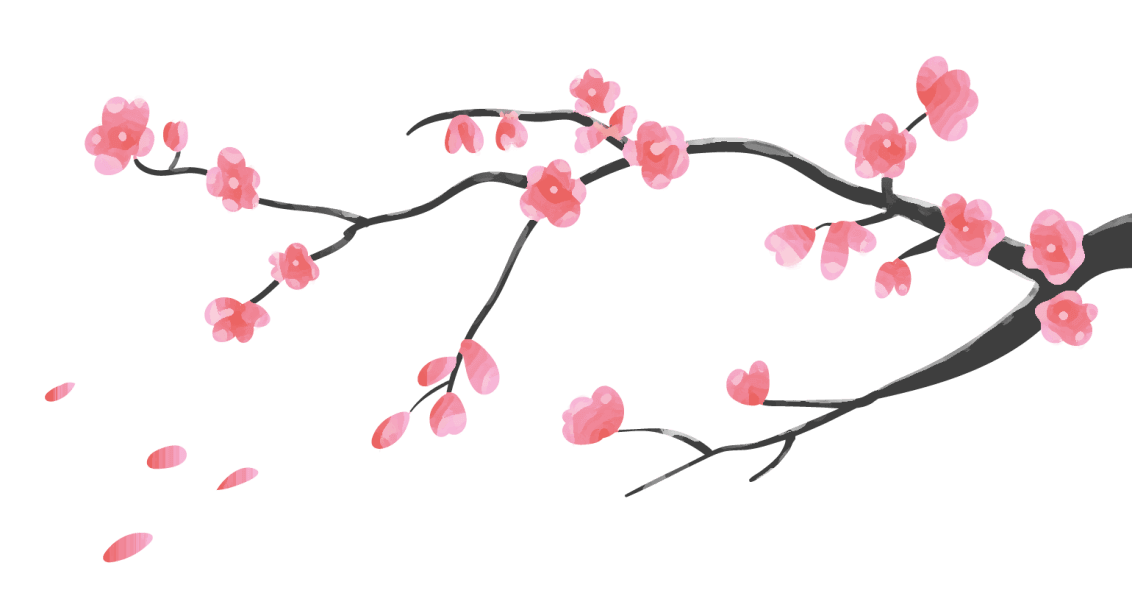 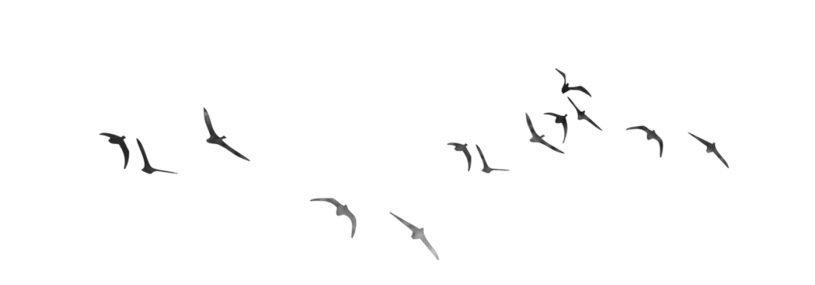 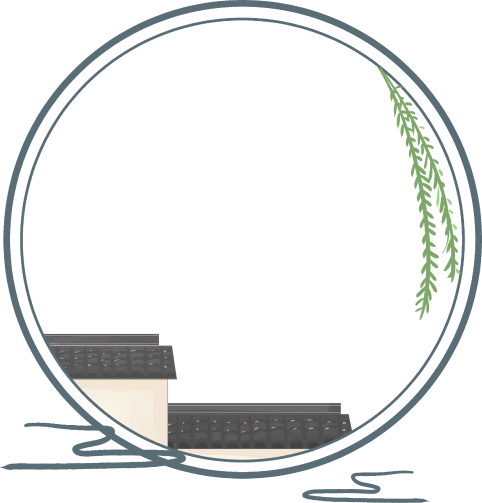 贰
清明节的民俗
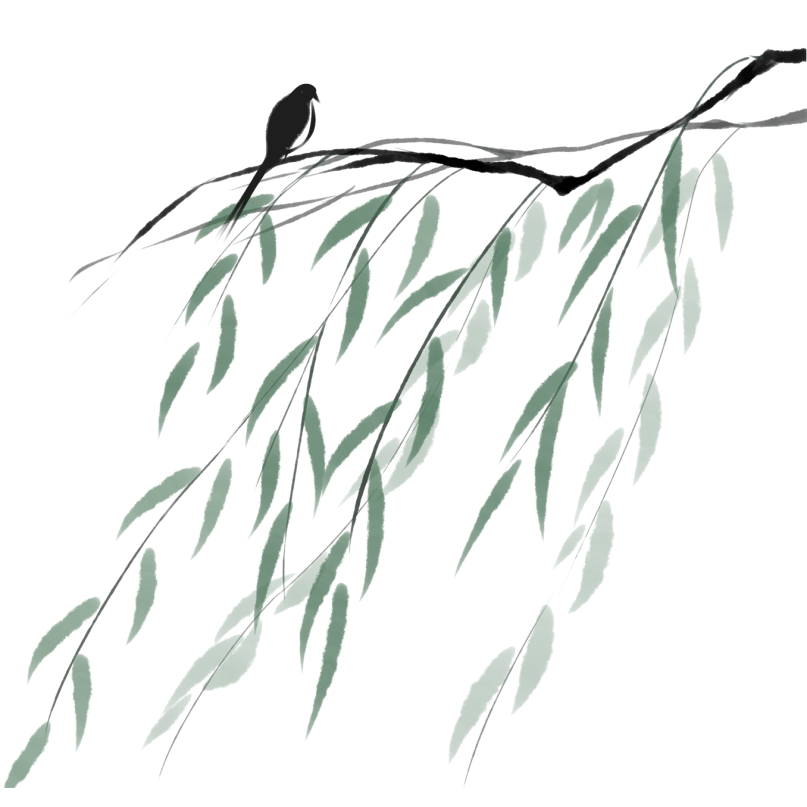 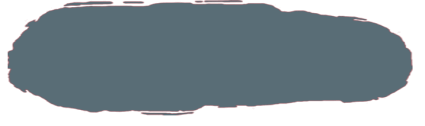 清明
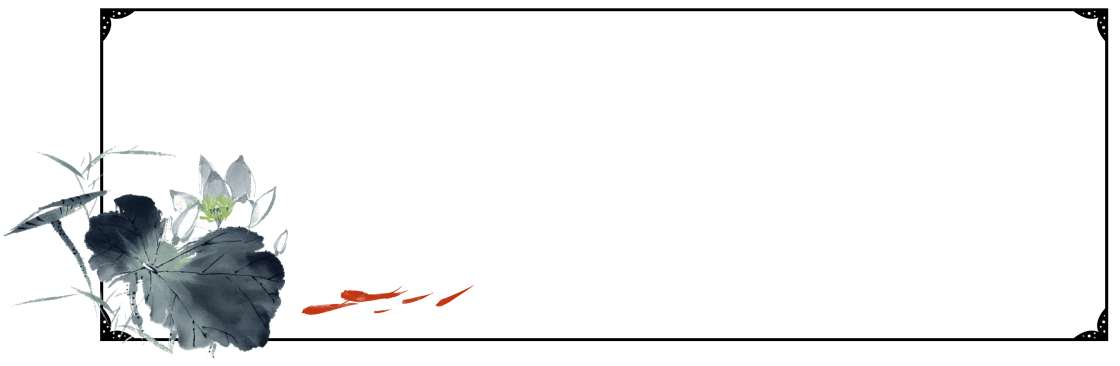 请输入标题
请输入标题
路上行人欲断魂
清明时节雨纷纷
牧童遥指杏花村
借问酒家何处有
请输入你的文本请输入你的文本请输入你的文本
请输入你的文本请输入你的文本请输入你的文本
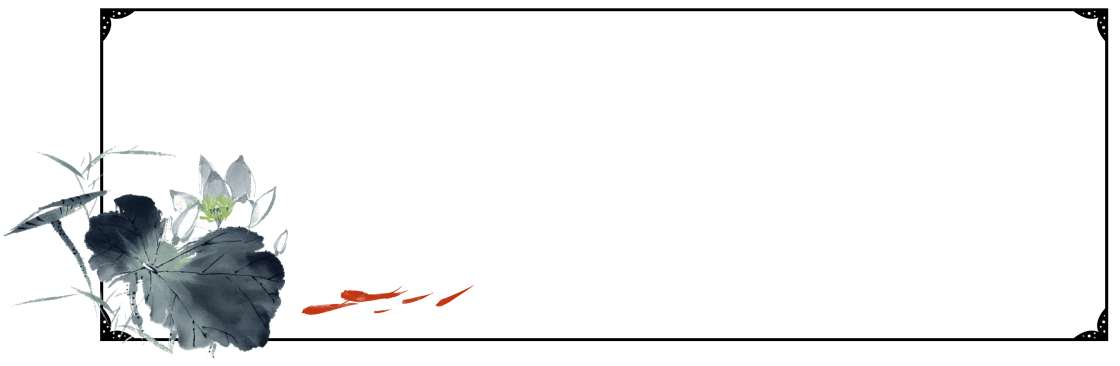 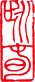 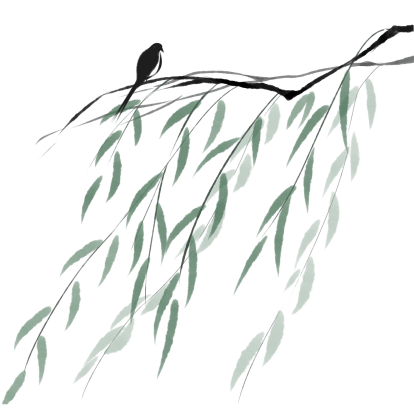 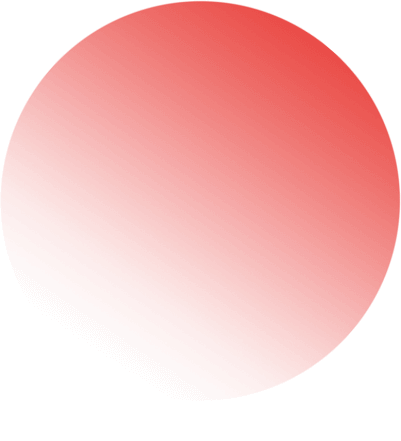 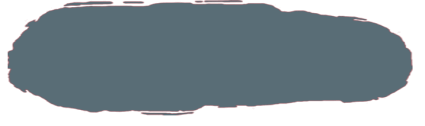 清明
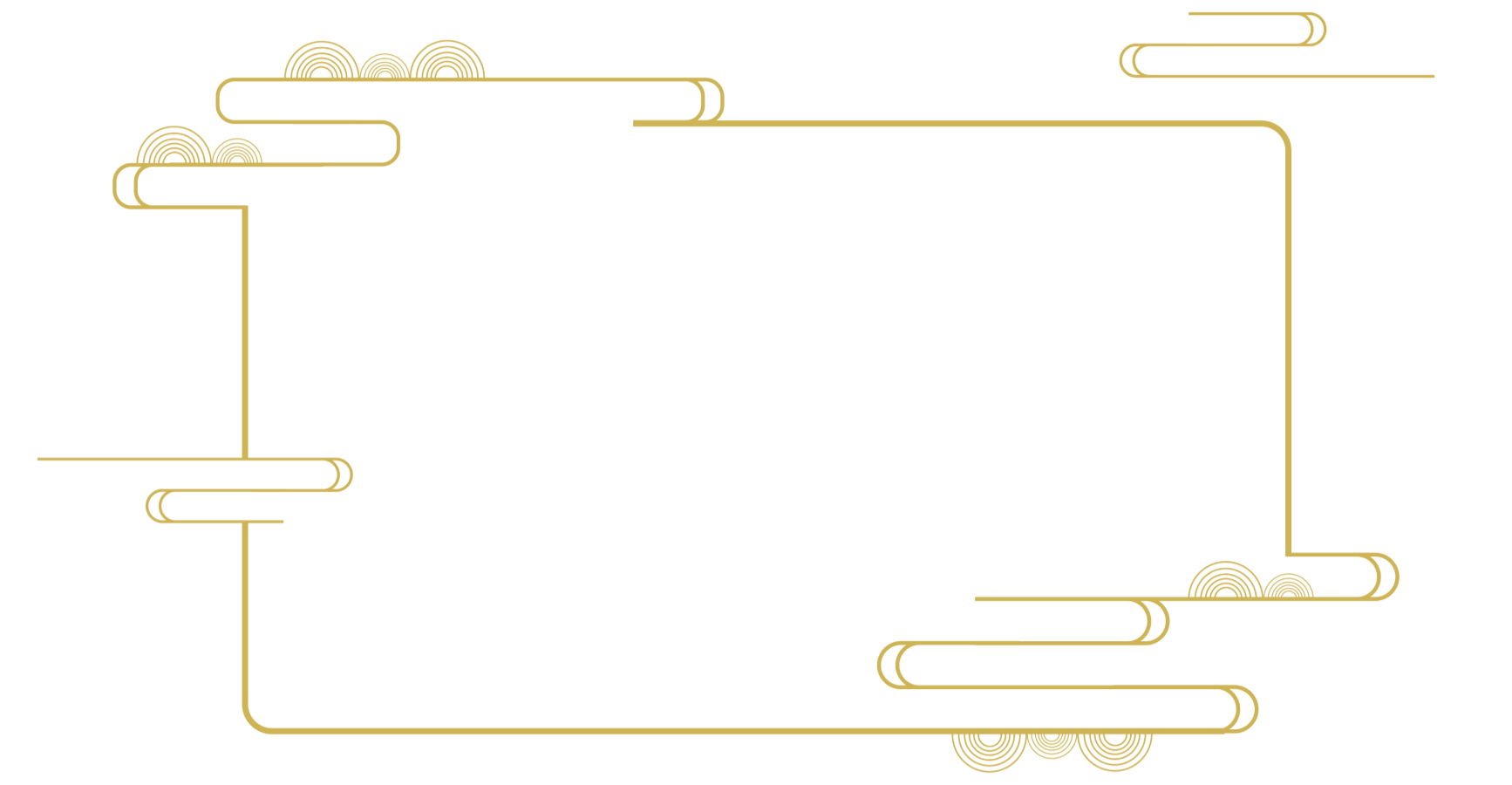 请输入标题
清明节又叫踏青节，在仲春与暮春之交，也就是冬至后的第108天。是中国传统节日，也是最重要的祭祀节日之一，是祭祖和扫墓的日子。中华民族传统的清明节大约始于周代，距今已有二千五百多年的历史。
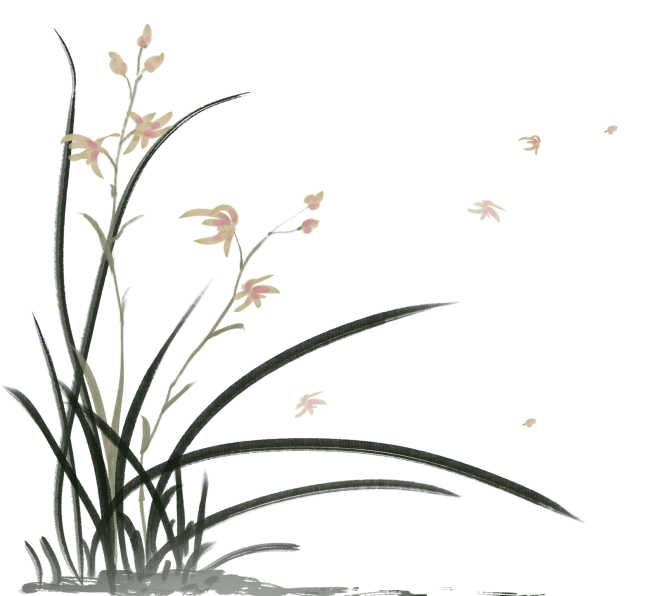 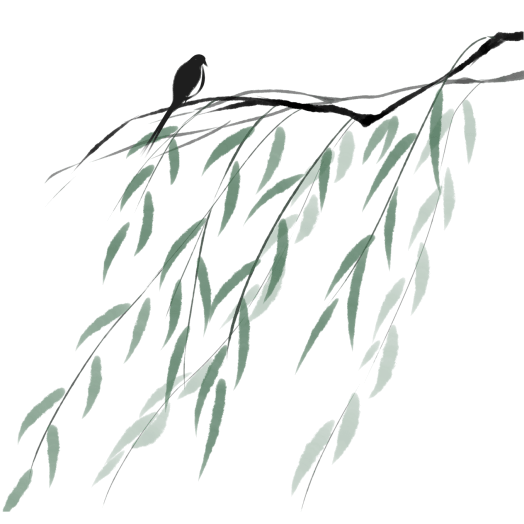 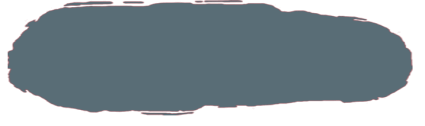 清明
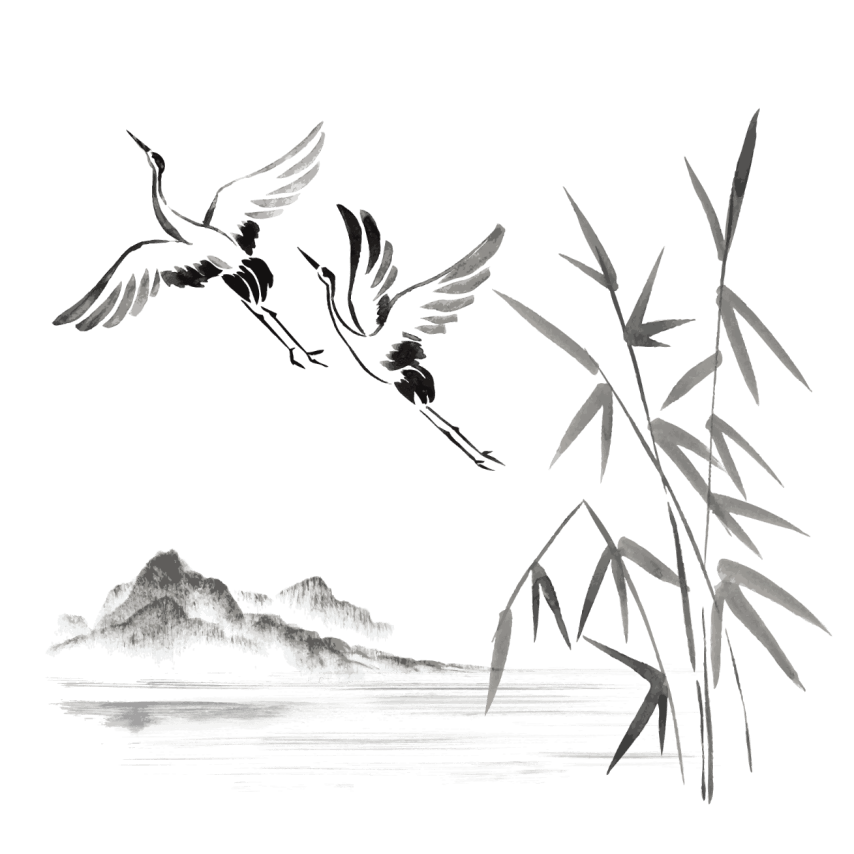 输入标题
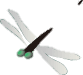 请输入你的文本请输入你的文本请输入你的文本,请输入你的文本请输入你的文本请输入你的文本,
请输入你的文本请输入你的文本请输入你的文本,请输入你的文本请输入你的文本请输入你的文本,
[Speaker Notes: https://www.ypppt.com/]
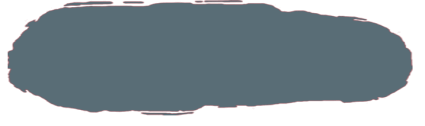 清明
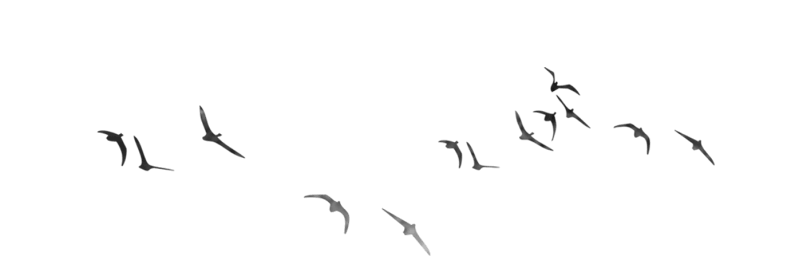 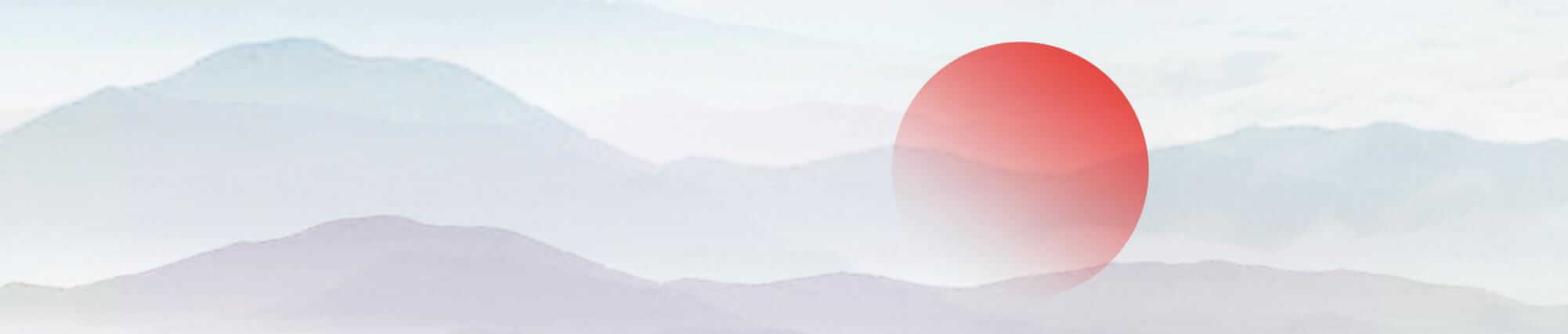 输入标题
输入标题
请输入你的文本请输入你的文本请输入你的文本
请输入你的文本请输入你的文本请输入你的文本
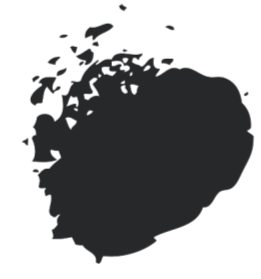 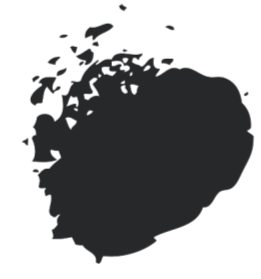 壹
贰
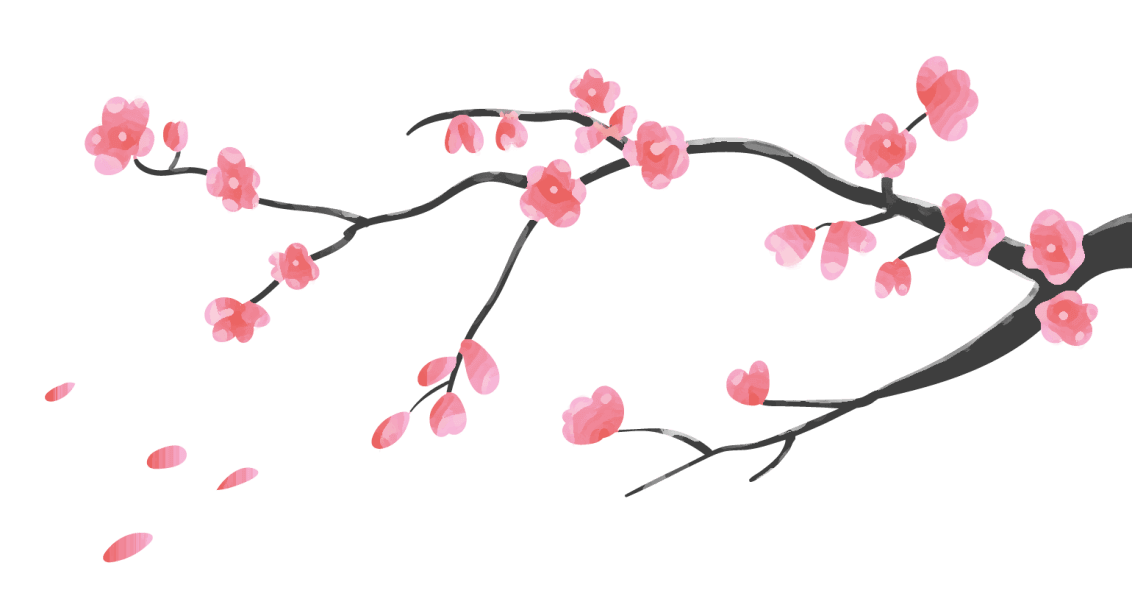 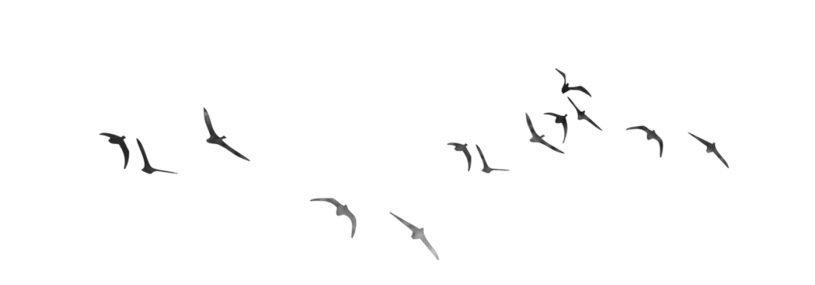 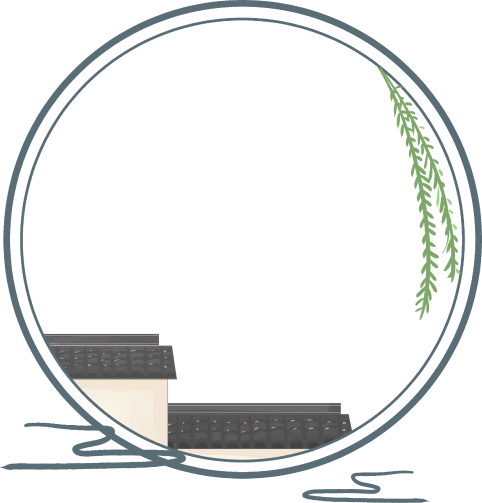 叁
清明节的食物
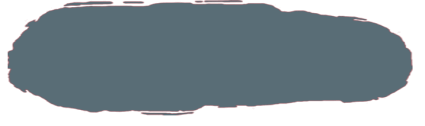 清明
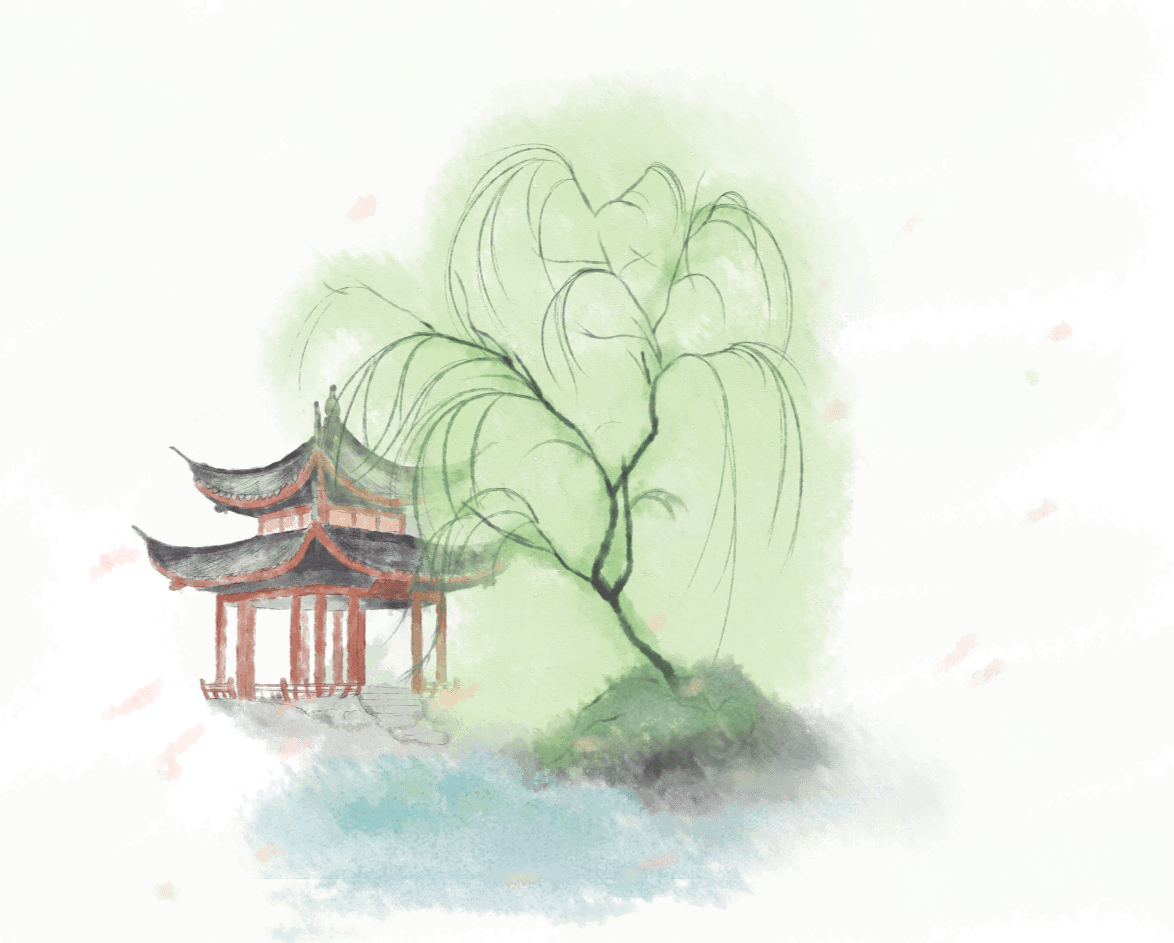 请输入标题
请输入标题
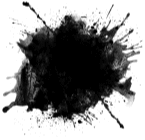 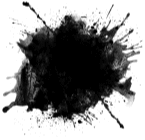 请输入你的文本请输入你的文本请输入你的文本
请输入你的文本请输入你的文本请输入你的文本
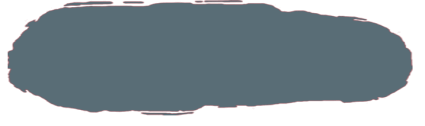 清明
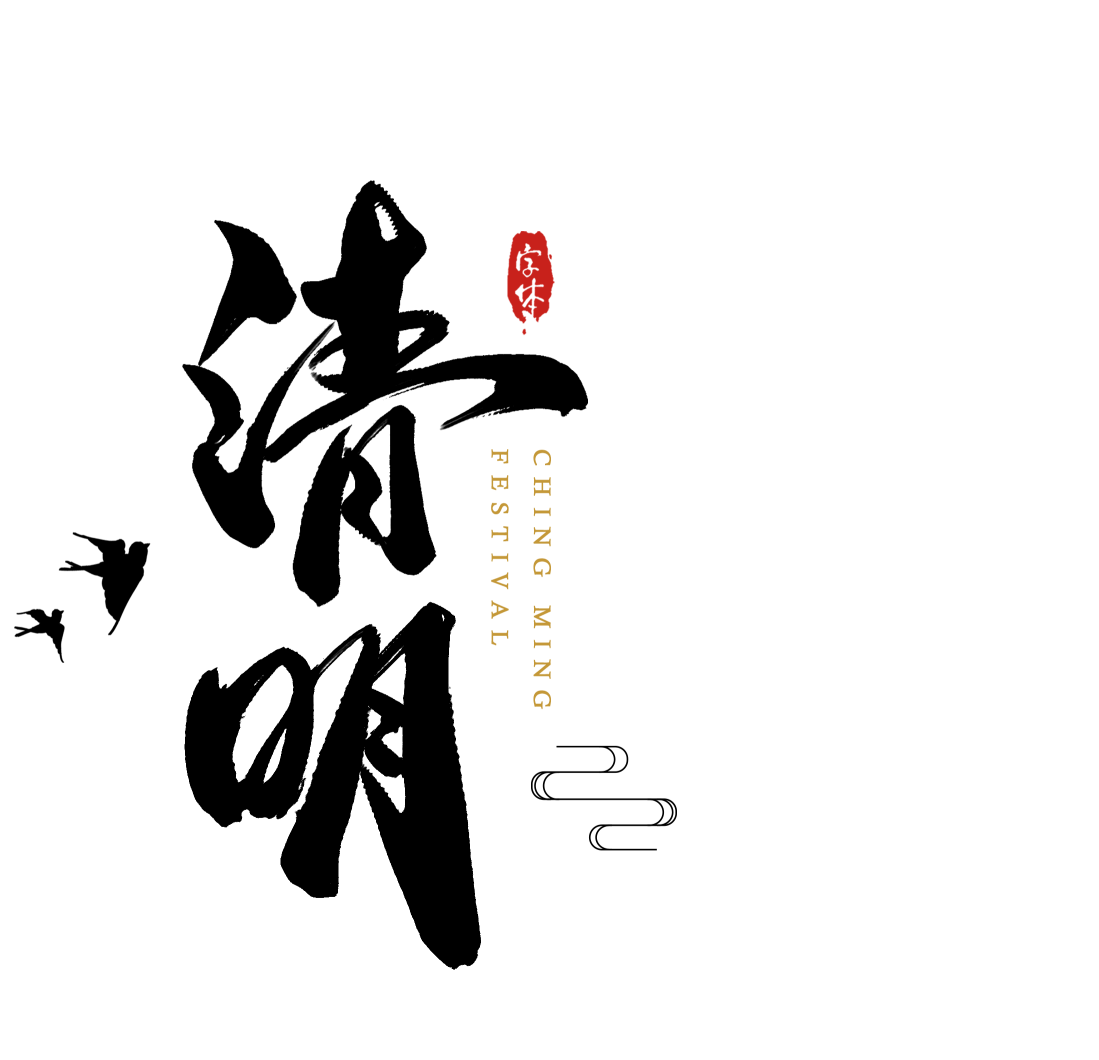 清明节又叫踏青节，在仲春与暮春之交，也就是冬至后的第108天。是中国传统节日，也是最重要的祭祀节日之一，是祭祖和扫墓的日子。中华民族传统的清明节大约始于周代，距今已有二千五百多年的历史。
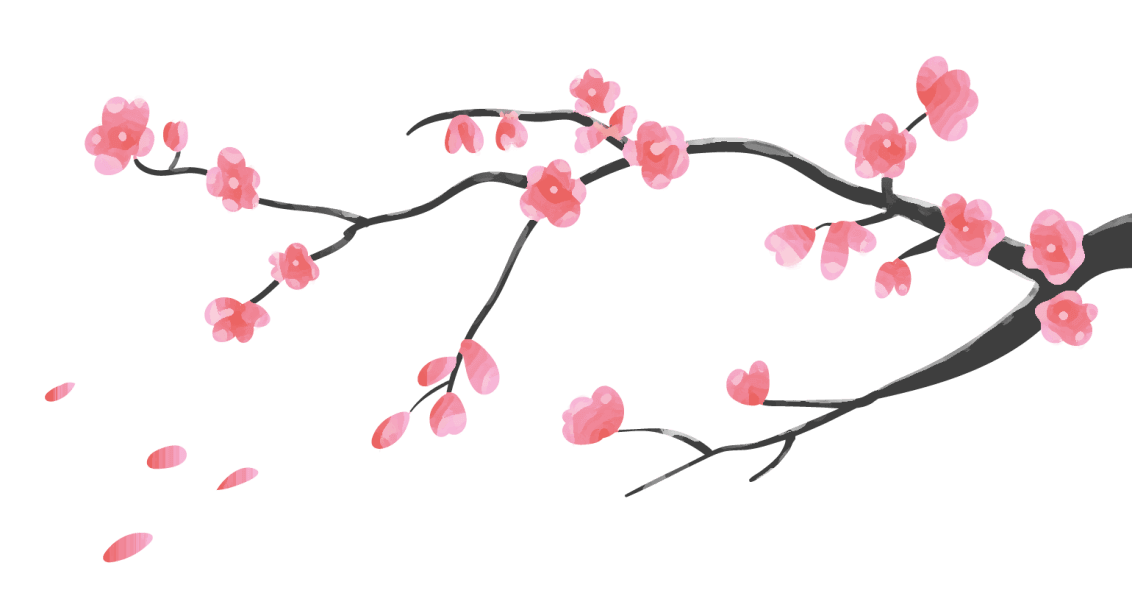 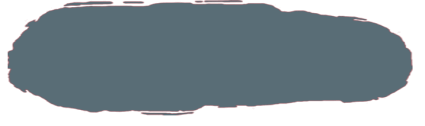 清明
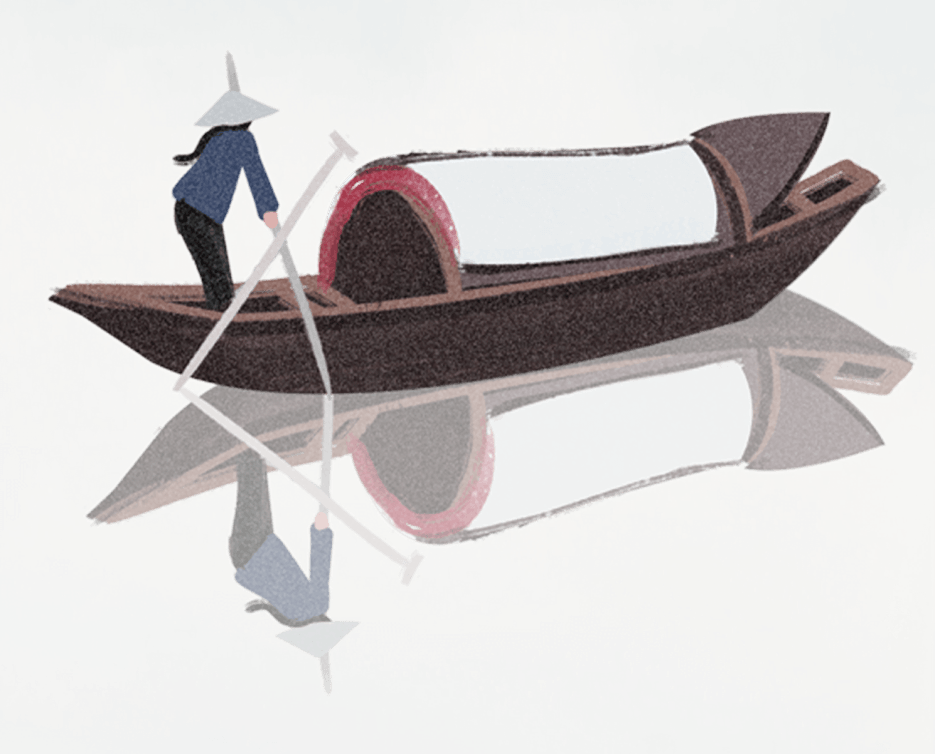 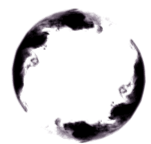 壹
输入标题
输入标题
输入标题
输入标题
请输入你的文本请输入你的文本请输入你的文本
请输入你的文本请输入你的文本请输入你的文本
请输入你的文本请输入你的文本请输入你的文本
请输入你的文本请输入你的文本请输入你的文本
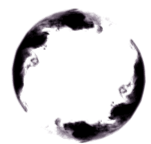 贰
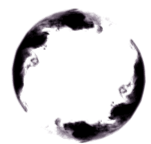 叁
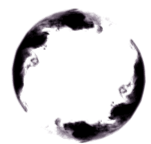 肆
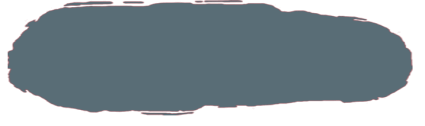 清明
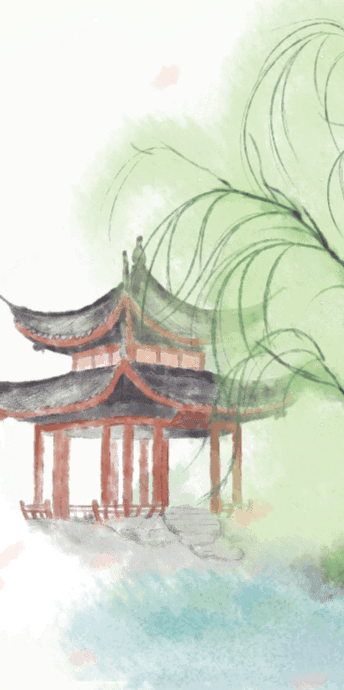 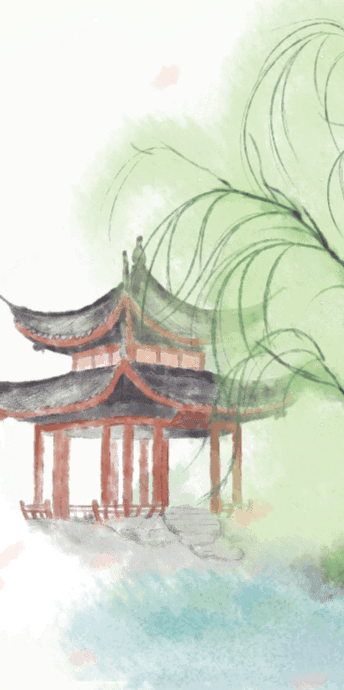 输入标题
输入标题
请输入你的文本请输入你的文本请输入你的文本
请输入你的文本请输入你的文本请输入你的文本
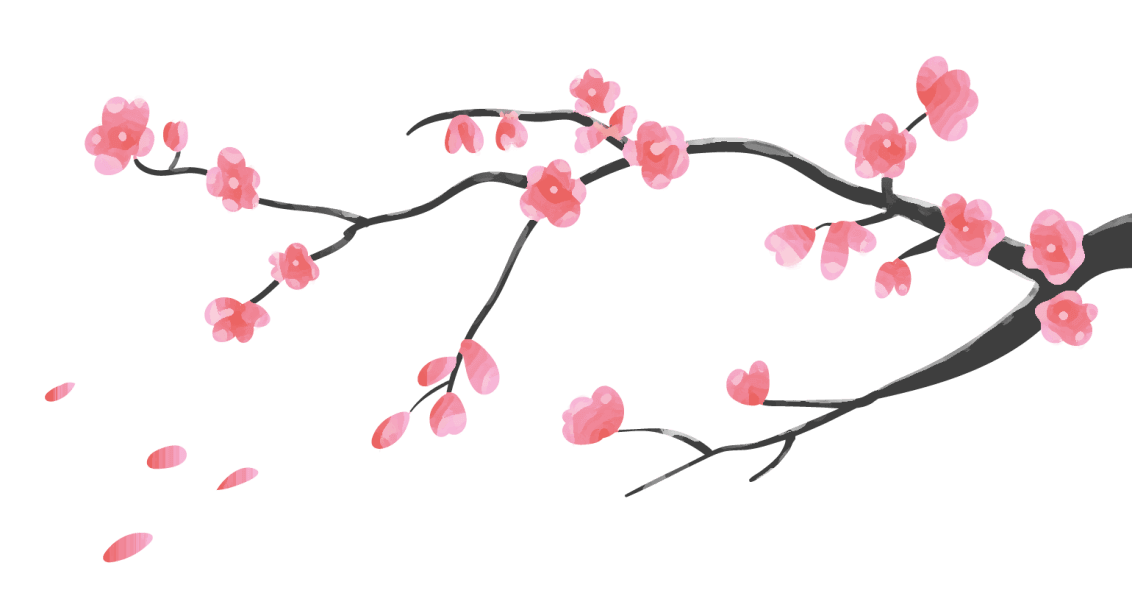 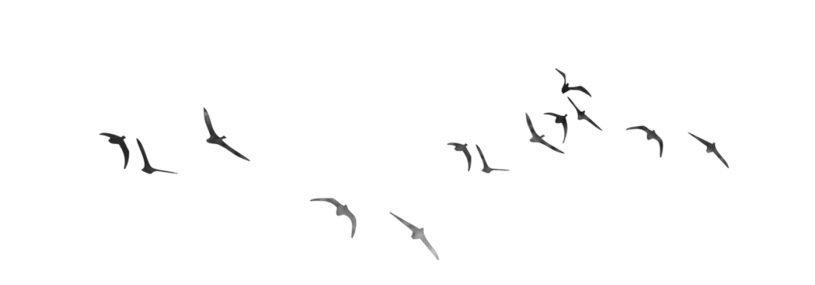 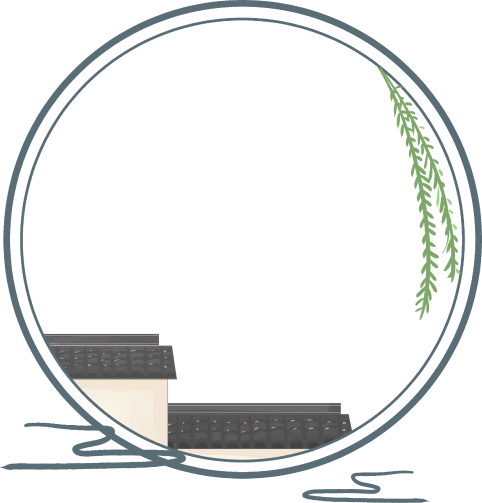 肆
清明节的诗歌
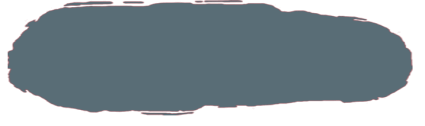 清明
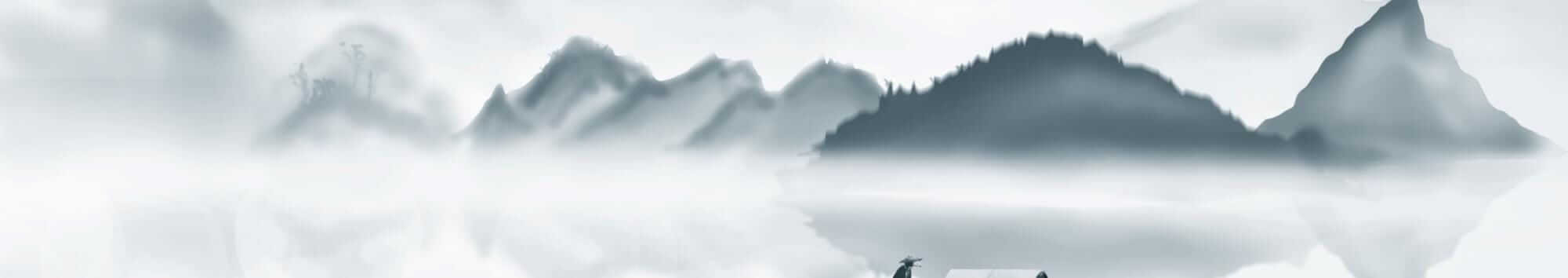 清明节又叫踏青节，在仲春与暮春之交，也就是冬至后的第108天。是中国传统节日，也是最重要的祭祀节日之一，是祭祖和扫墓的日子。中华民族传统的清明节大约始于周代，距今已有二千五百多年的历史。
清明时节雨纷纷
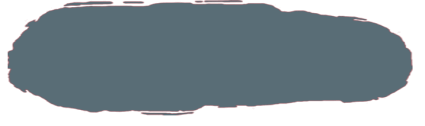 清明
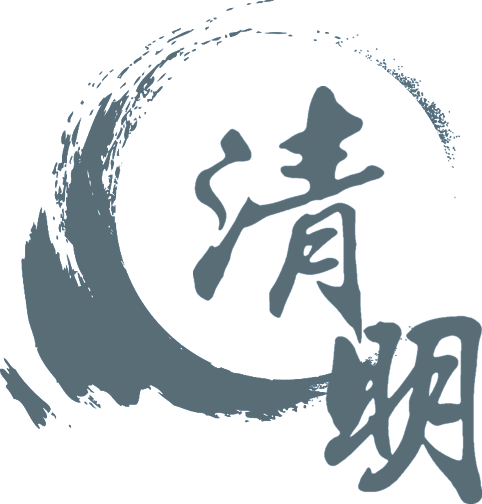 请输入你的文本请输入你的文本请输入你的文本,请输入你的文本请输入你的文本请输入你的文本,请输入你的文本请输入你的文本请输入你的文本,请输入你的文本请输入你的文本请输入你的文本。
请输入你的文本请输入你的文本请输入你的文本,请输入你的文本请输入你的文本请输入你的文本,请输入你的文本请输入你的文本请输入你的文本,请输入你的文本请输入你的文本请输入你的文本。
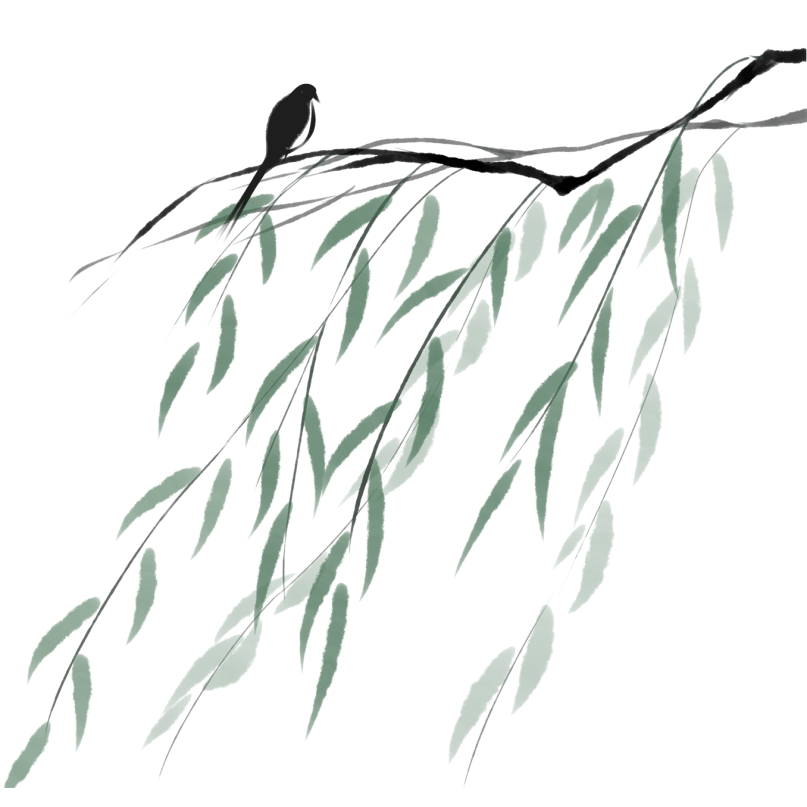 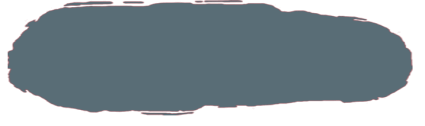 清明
添加标题
添加标题
请输入你的文本请输入你的文本请输入你的文本，请输入你的文本请输入你的文本请输入你的文本。
请输入你的文本请输入你的文本请输入你的文本，请输入你的文本请输入你的文本请输入你的文本。
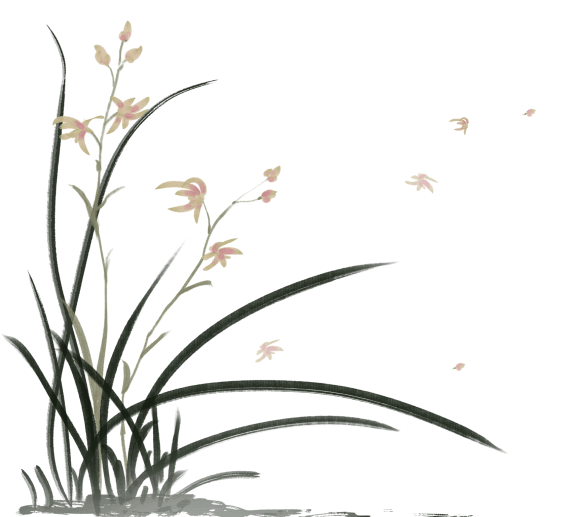 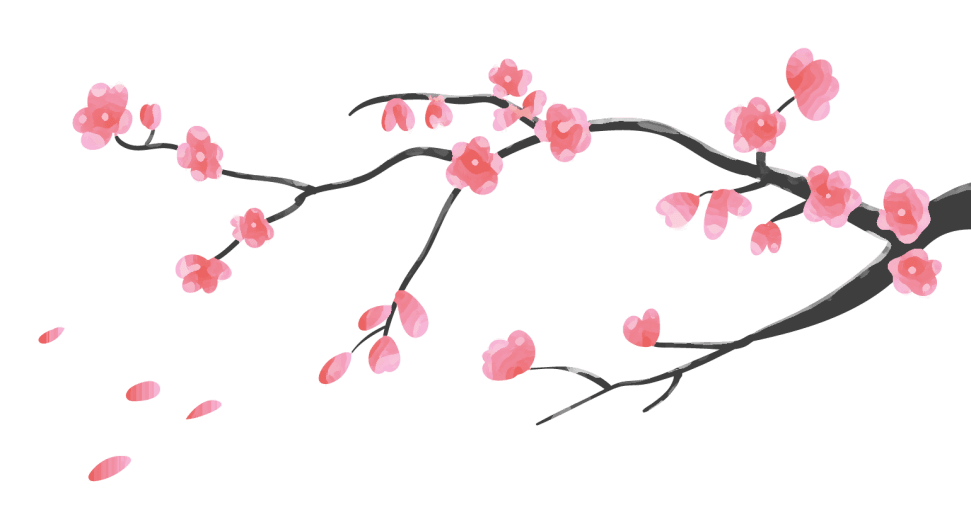 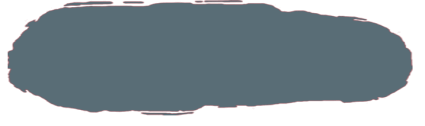 清明
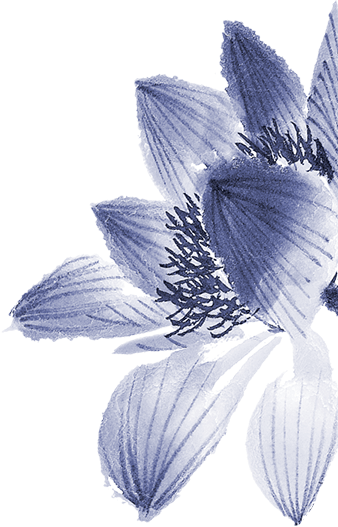 输入标题
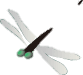 请输入你的文本请输入你的文本请输入你的文本,请输入你的文本请输入你的文本请输入你的文本,
请输入你的文本请输入你的文本请输入你的文本,请输入你的文本请输入你的文本请输入你的文本,
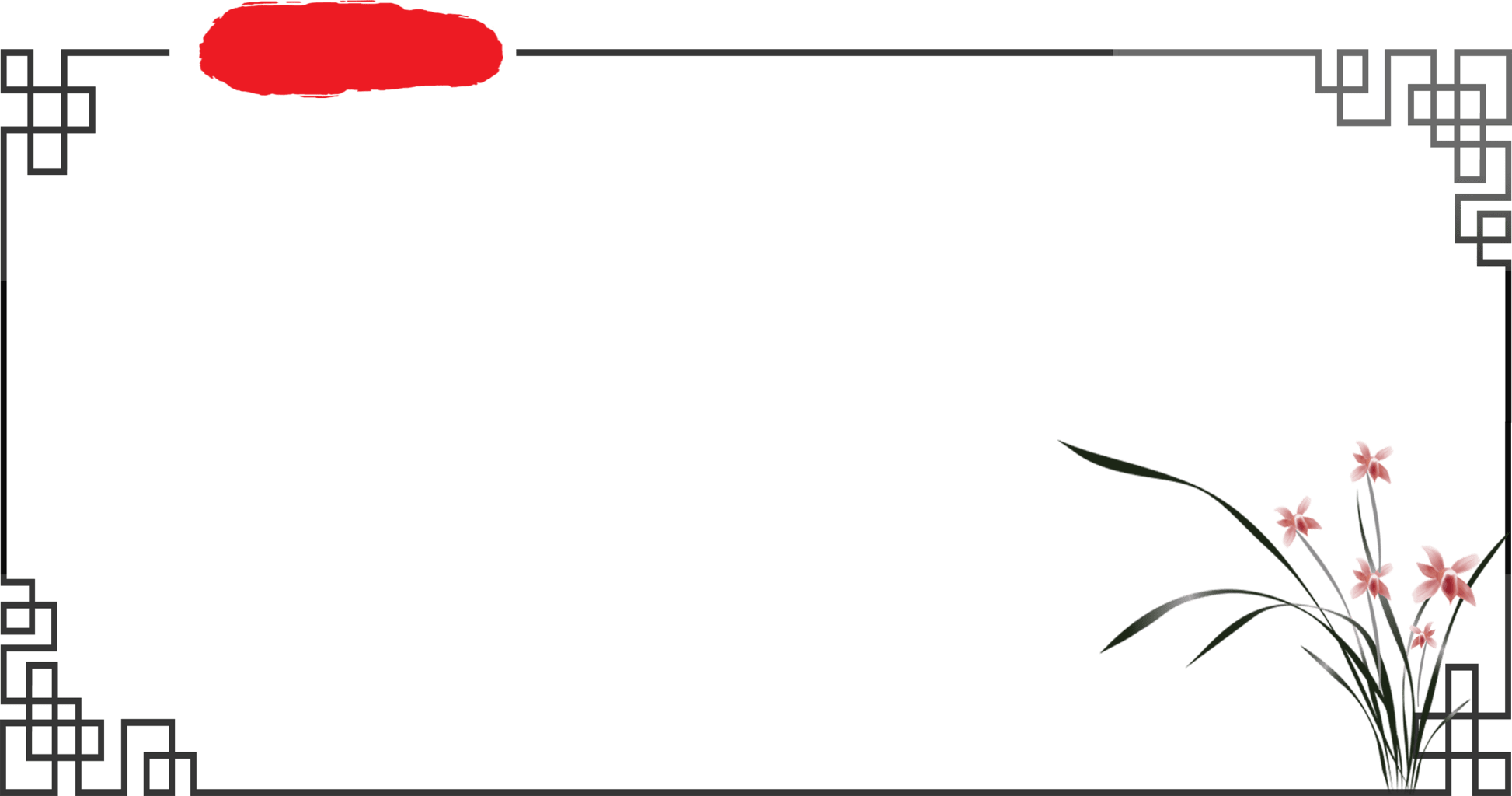 结语
请在此处添加您的文本，请在此处添加您的文本添加您的文本，请在此处添加您的文本，请在此处添加您的文本添加您的文本，请在此处添加您的文本添加您的文本。
清明
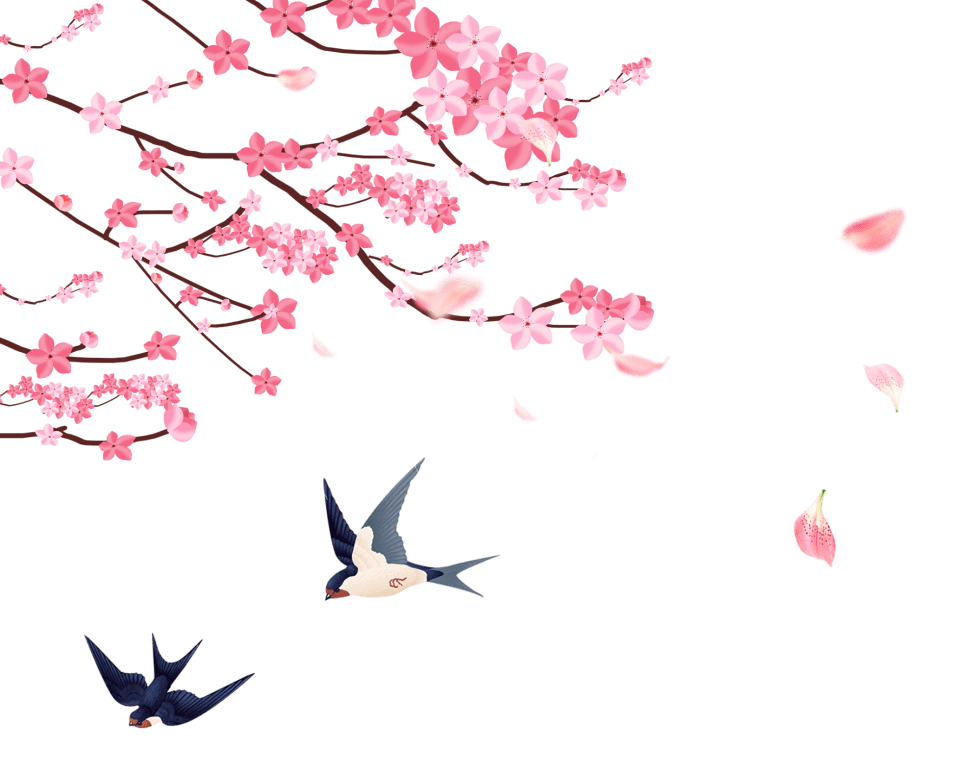 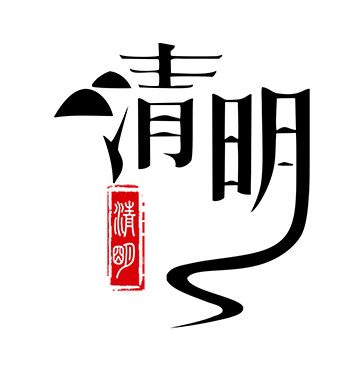 清明又叫踏青节，在仲春与暮春之交，是中国传统节日之一，也是最重要的祭祀
是祭祖和扫墓的日子
更多精品PPT资源尽在—优品PPT！
www.ypppt.com
PPT模板下载：www.ypppt.com/moban/         节日PPT模板：www.ypppt.com/jieri/
PPT背景图片：www.ypppt.com/beijing/          PPT图表下载：www.ypppt.com/tubiao/
PPT素材下载： www.ypppt.com/sucai/            PPT教程下载：www.ypppt.com/jiaocheng/
字体下载：www.ypppt.com/ziti/                       绘本故事PPT：www.ypppt.com/gushi/
PPT课件：www.ypppt.com/kejian/
[Speaker Notes: 模板来自于 优品PPT https://www.ypppt.com/]